Цели: 
 совершенствовать умение выполнять упрощение выражений;
 продолжить работу над задачами, решаемыми способом составления уравнений.
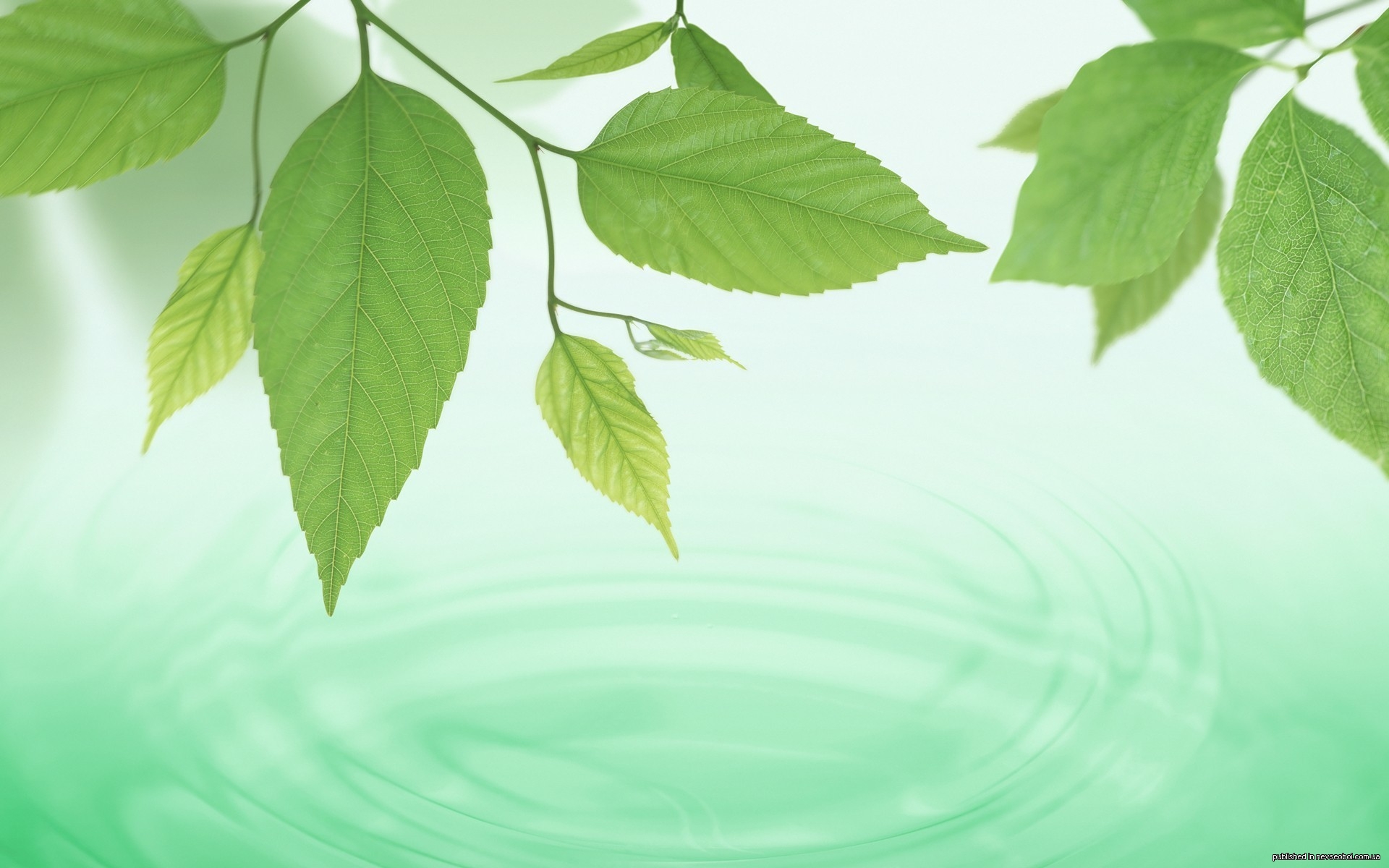 5x + 3x – 4                  8a
(5 + y) ∙ 4                    4x
4a ∙ 3                           45x
2a – a + 7a                 48x
12y – 7y – 2                8x – 4
4x ∙ 6 ∙ 2                      20 + 4y
9 ∙ x ∙5                         12a
                                    5y – 2
                                    3y
Решение задач и уравнений
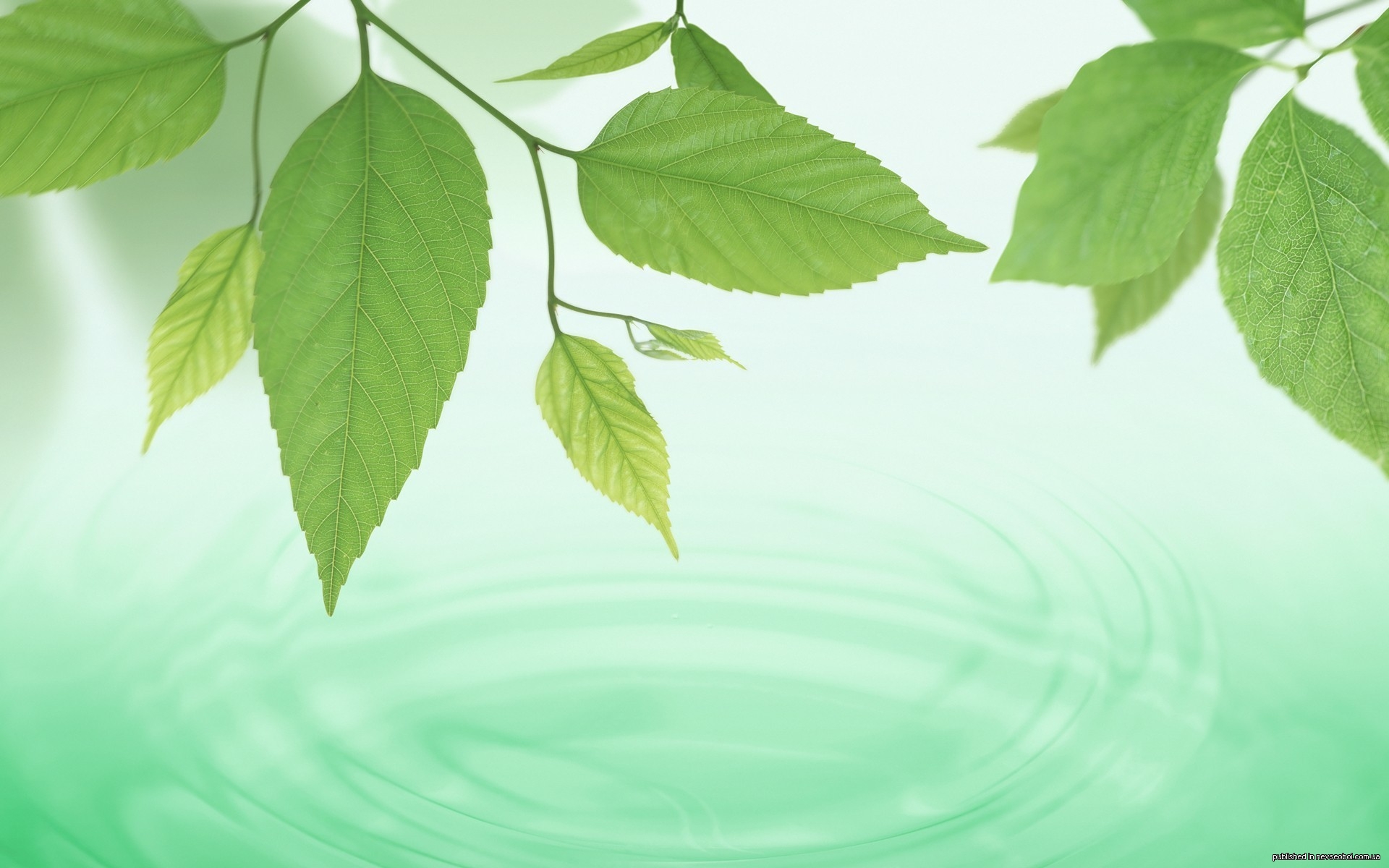 Решить задачу № 587
 Прочитайте задачу
 Что вы можете сказать про эту задачу?
 Какие компоненты входят в состав мороженого?
 Сколько частей молочного жира, сахара?
 Что обозначим буквой?
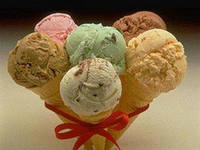 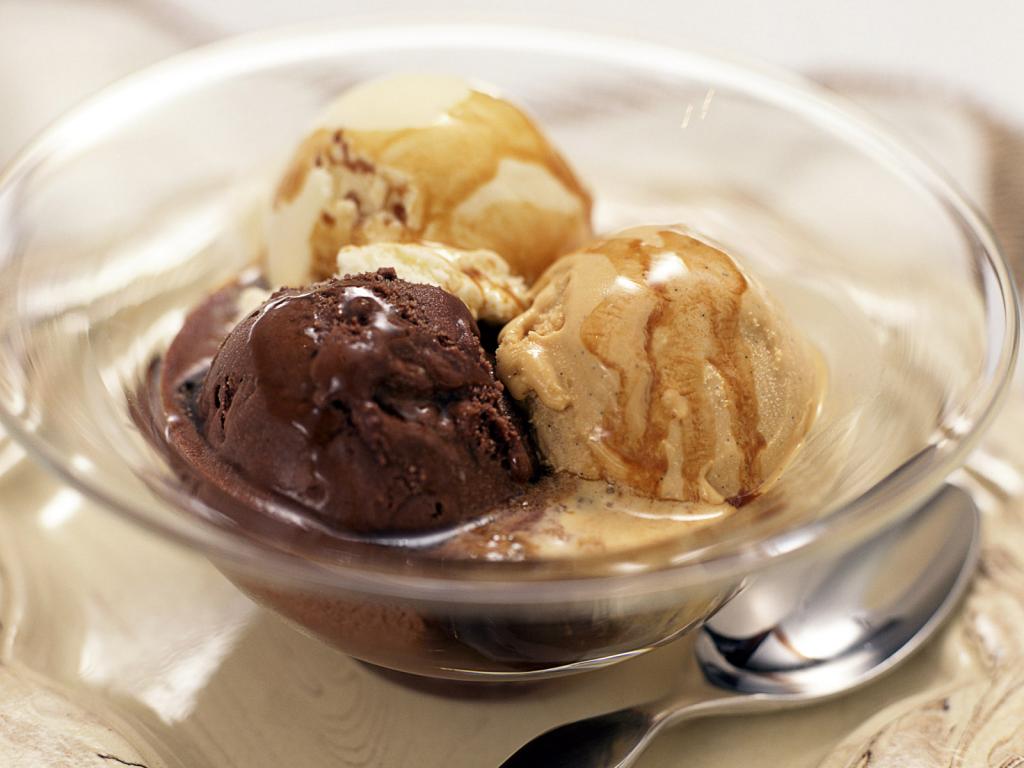 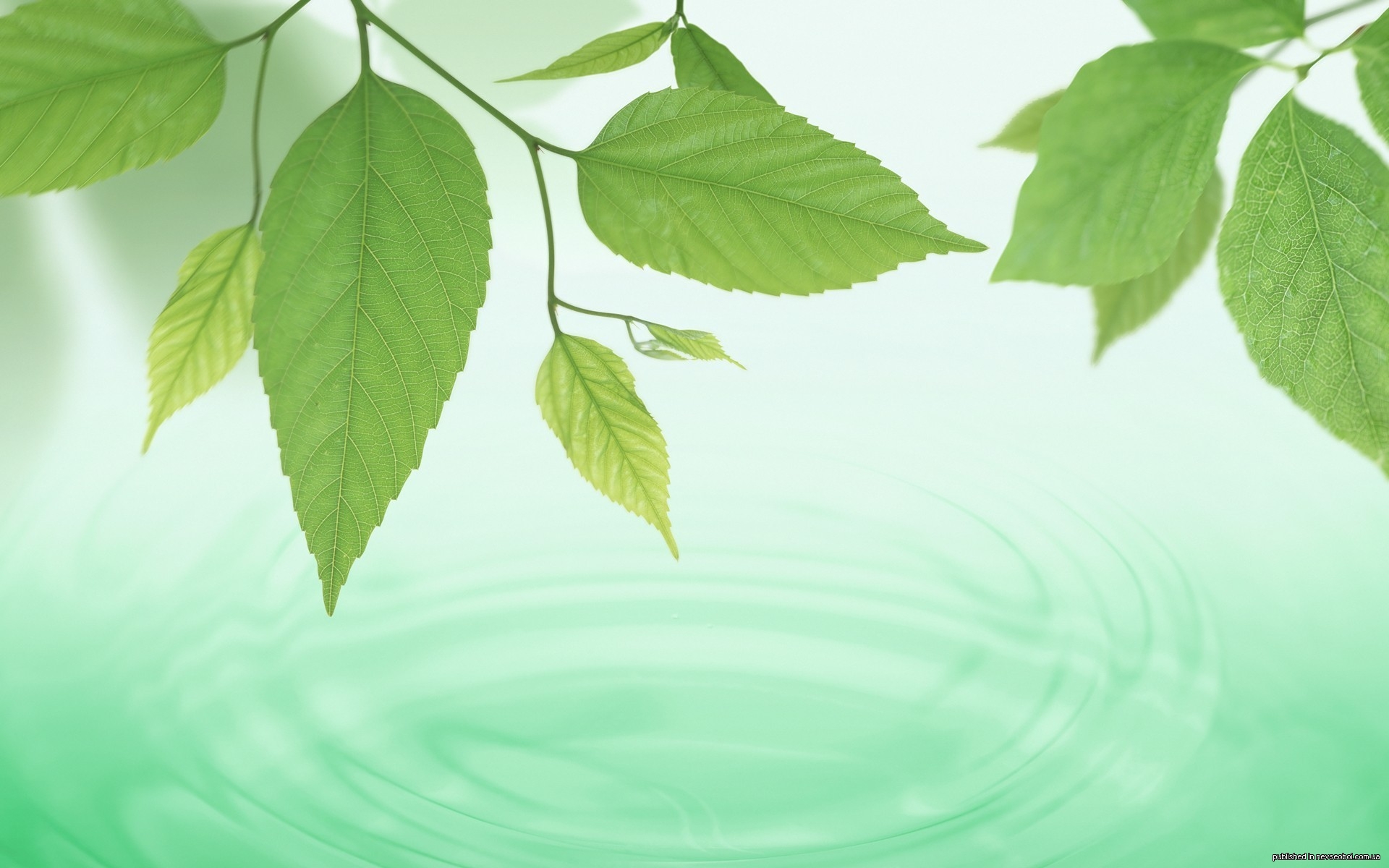 Пусть масса одной части будет х. 
Тогда масса воды 7х.
Масса молочного жира 2х.
Масса сахара 2х.
Масса всего состава 7х + 2х + 2х.
А по условию масса мороженого 4400 кг.
Составим и решим уравнение:
7х + 2х + 2х = 4400.
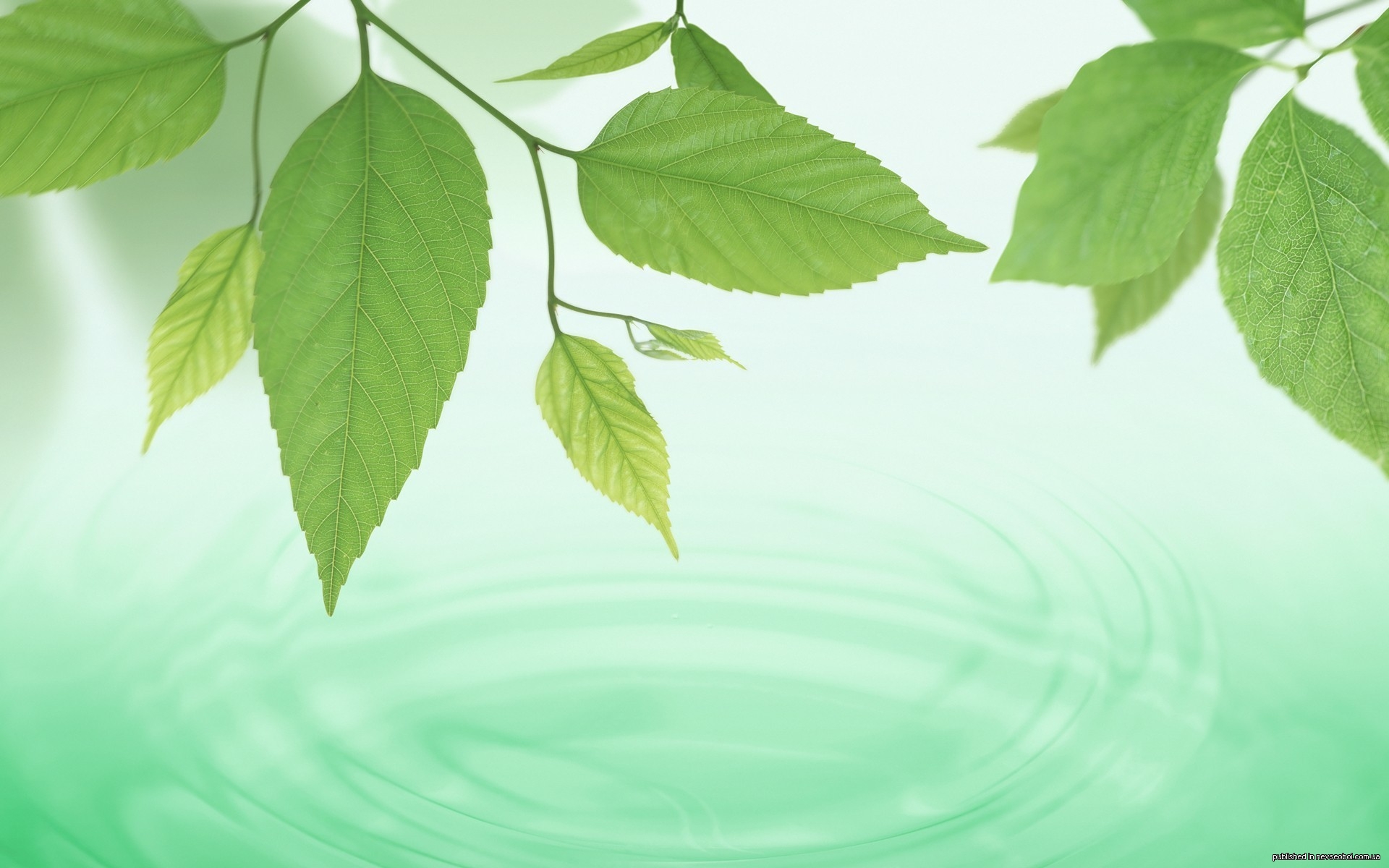 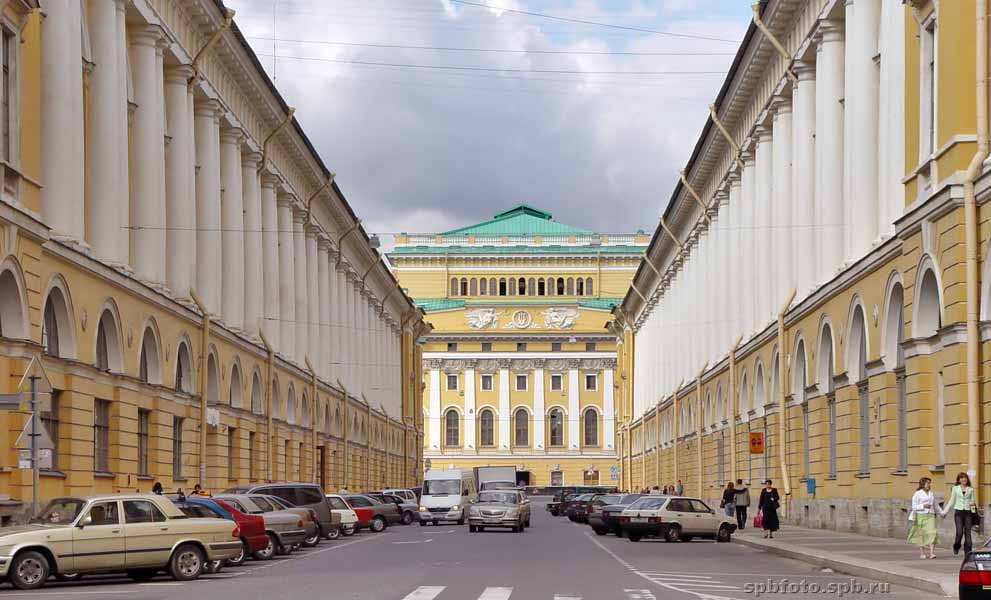 № 588
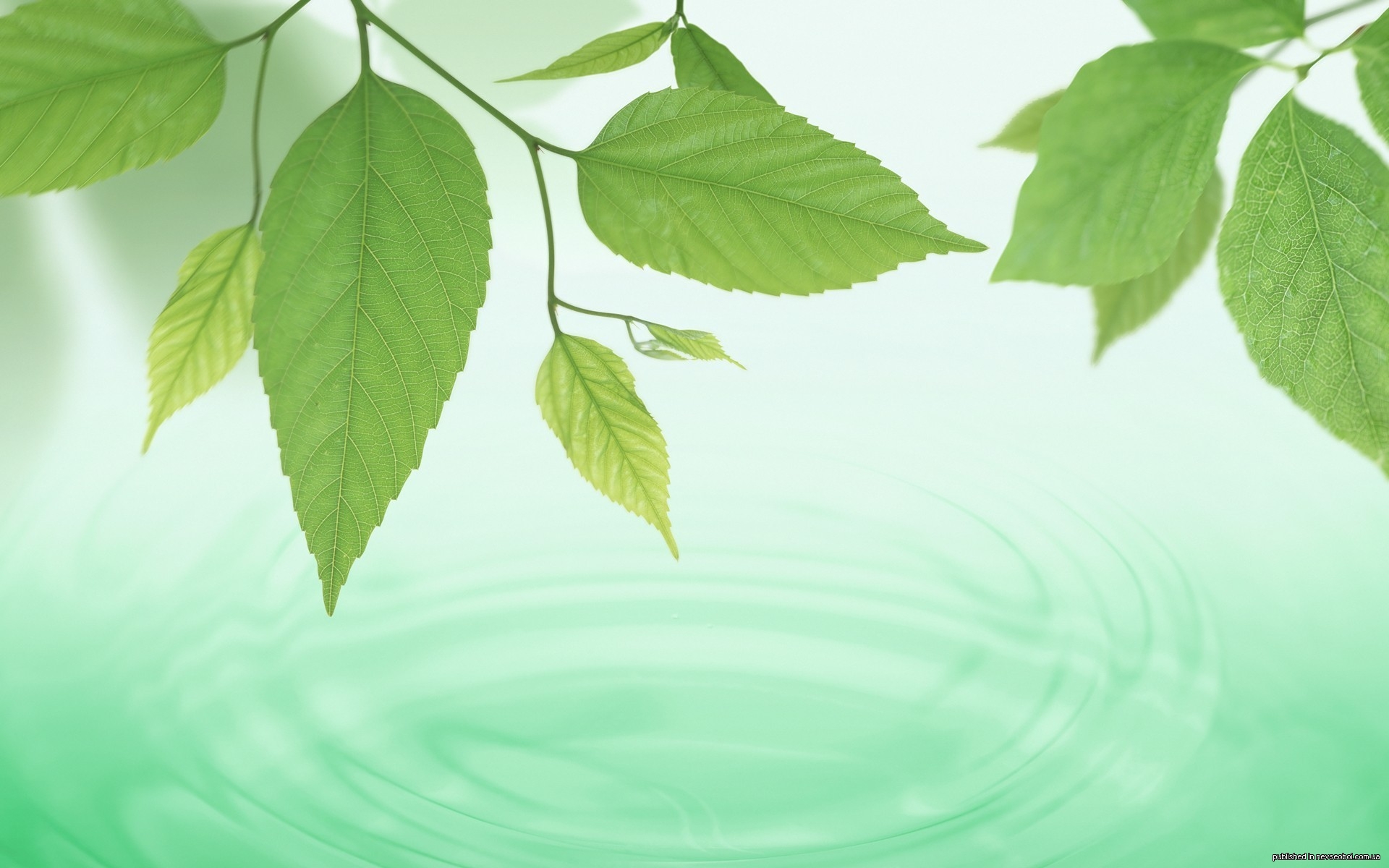 Прочитайте задачу.
Это задача на части?
О чем говорится в задаче?
Что сказано про количество домой на одной улице?
Что еще известно?
Что следует обозначить через х?
Прочитайте вопрос.
Сколько неизвестных в вопросе?
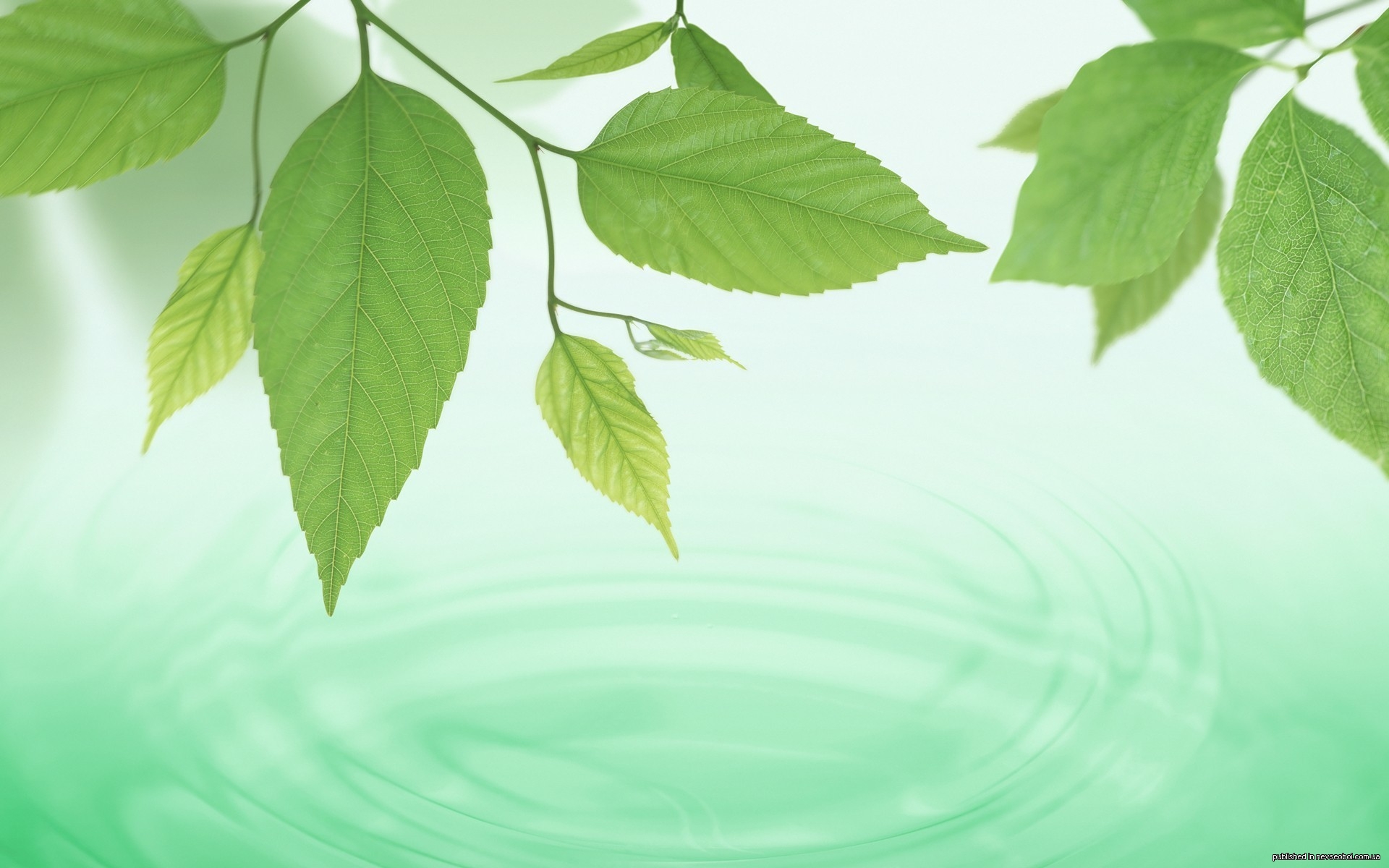 Как поступить в этом случае?
Пусть на одной стороне улице было х домов.
Тогда на другой стороне улице их было 2х домов.
На двух сторонах улицы вместе домов было х + 2х.
Когда построили еще 12 домов, то всего домов стало х + 2х + 12.
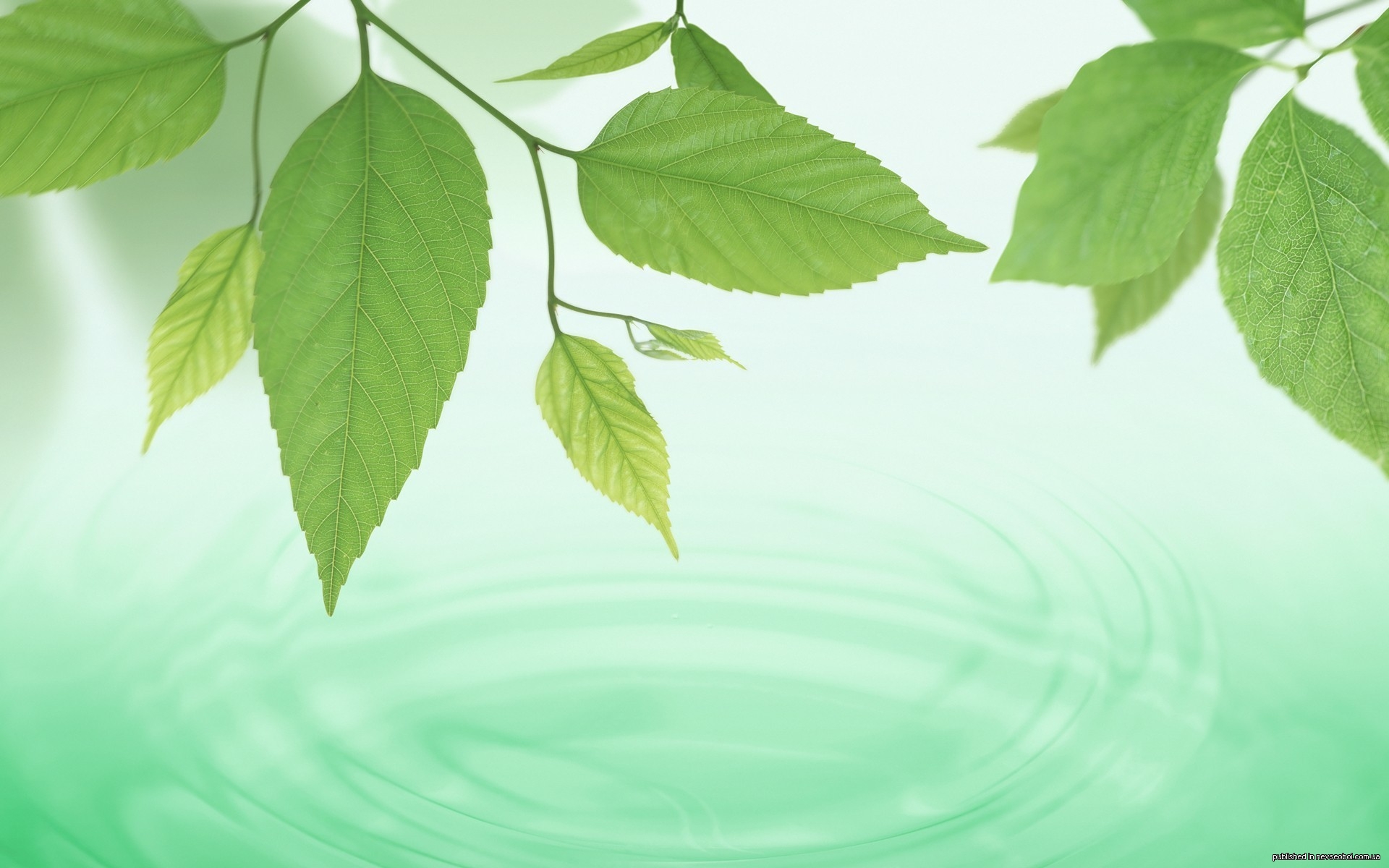 По условию задачи домов стало 99. Составим и решим уравнение:
х + 2х + 12 = 99
3х + 12 = 99
3х = 99 – 12
3х = 87
х = 87 : 3
х = 29
29 домов было на одной стороне улицы.
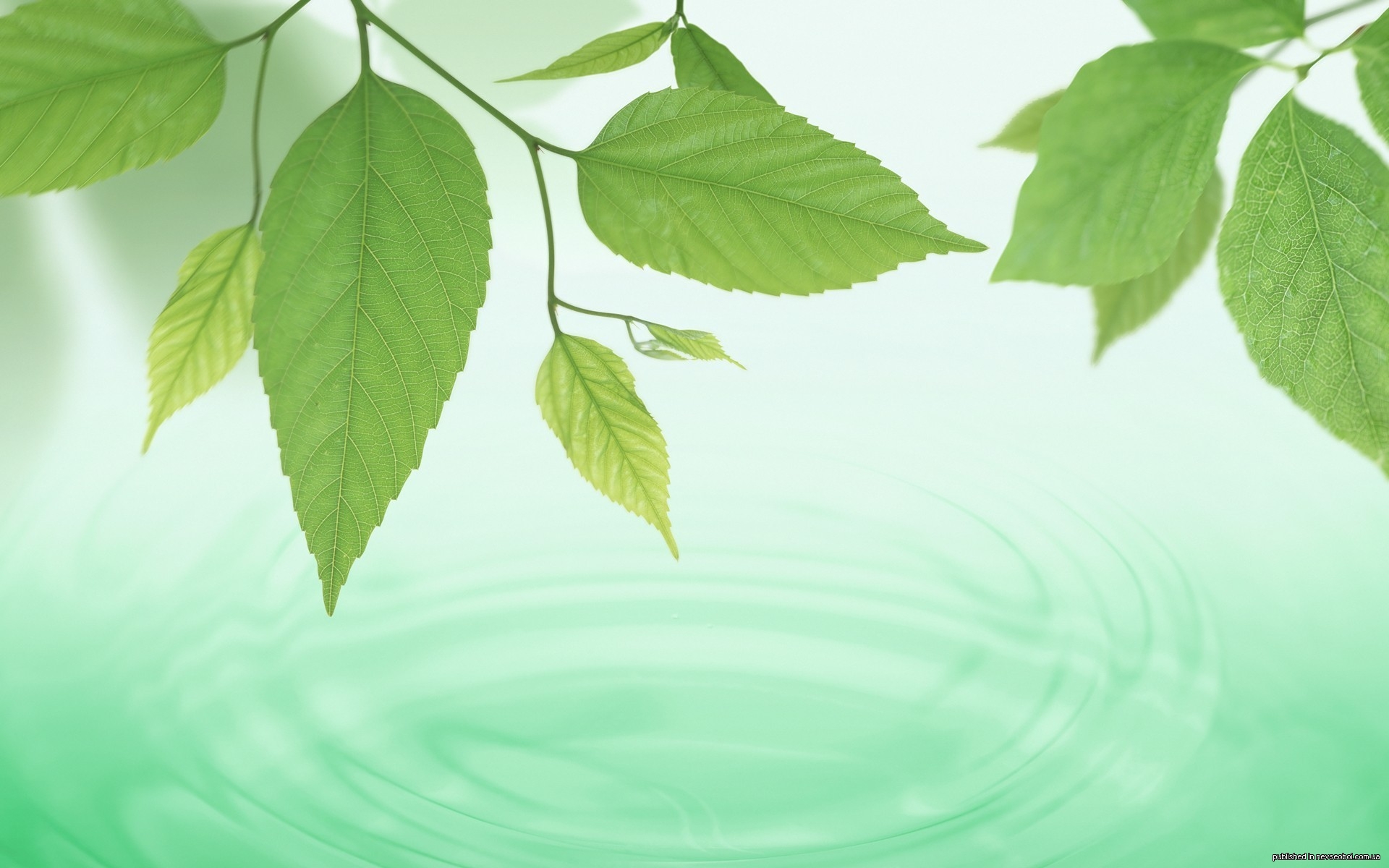 2х = 29 ∙ 2 = 58 (домов) – на другой стороне улицы.
Ответ: 29 и 58 домов
Решите самостоятельно задачу 
№ 584 и потом проверим.
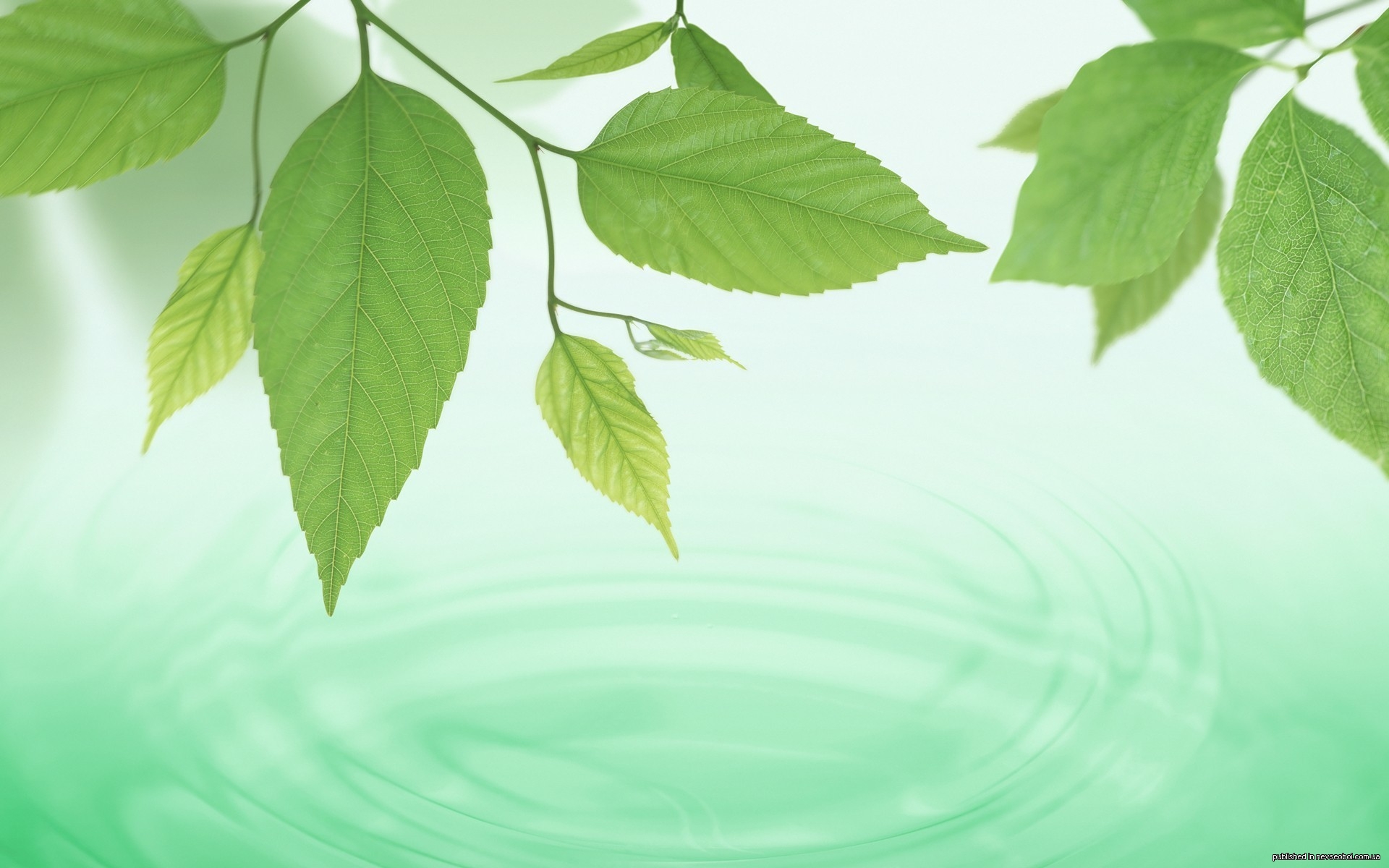 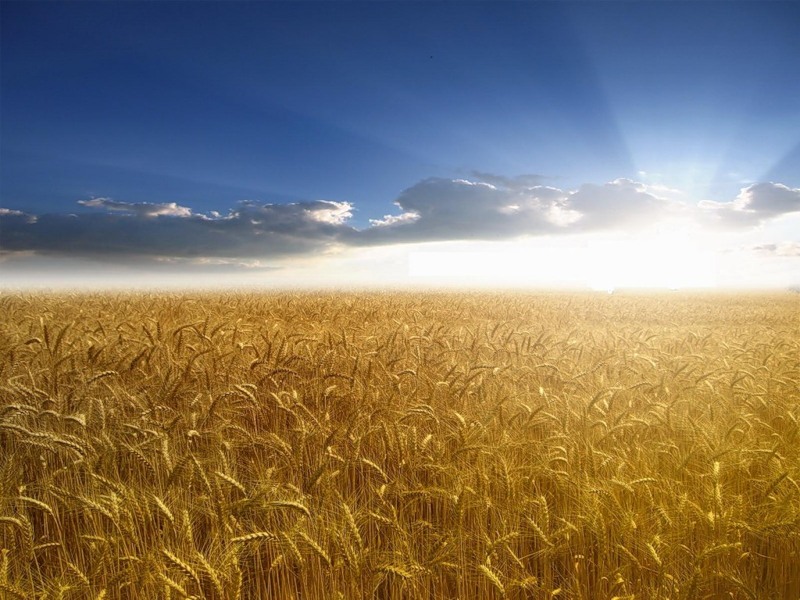 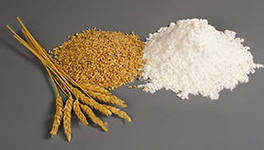 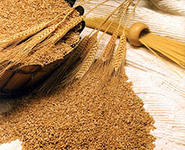 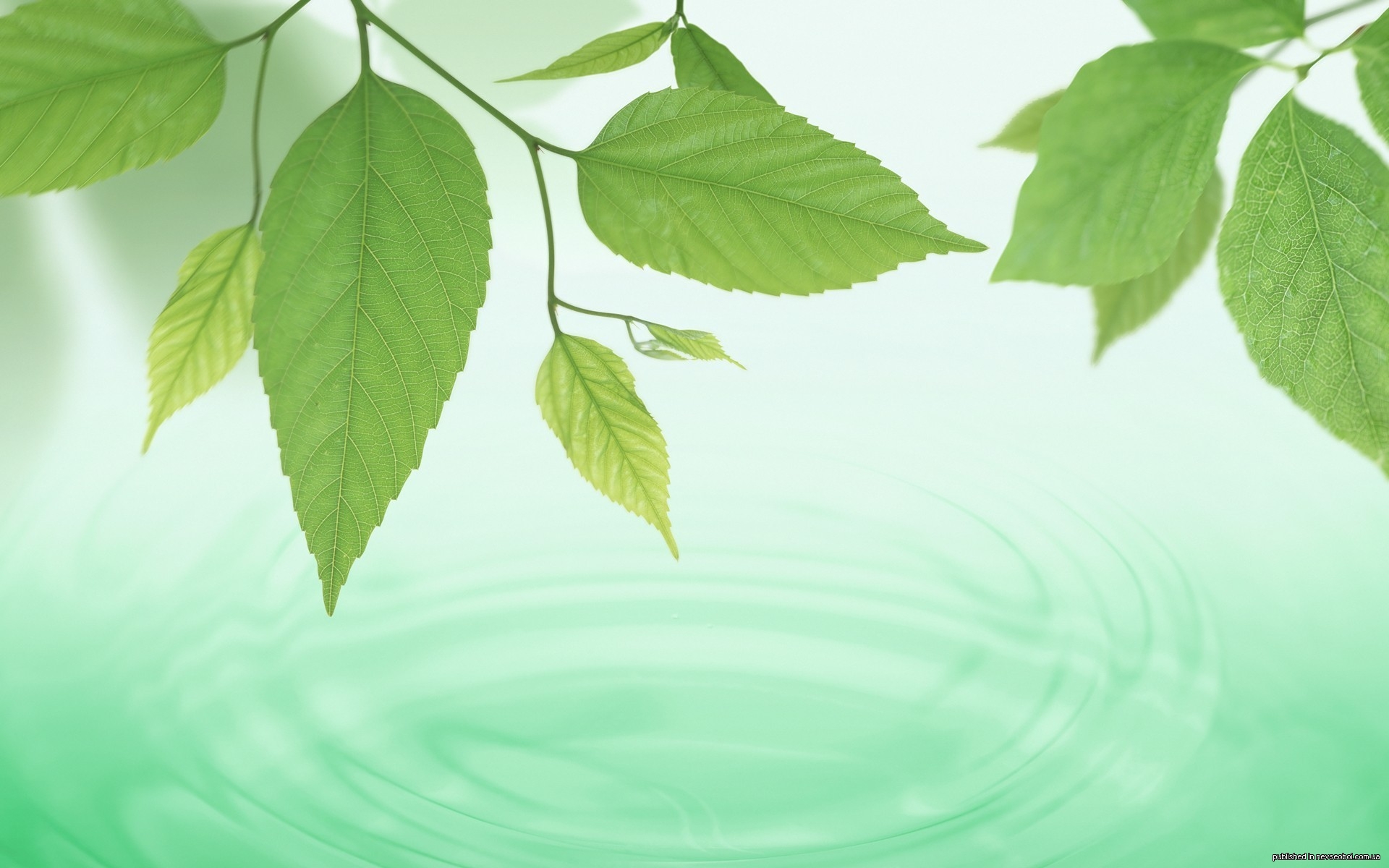 Проверка:
Пусть масса одной части будет х, масса мука 6х, масса отрубей 2х. Общая масса всего зерна 6х + 2х. По условию задачи зерна было 1000 кг. Составим и решим уравнение:
6х + 2х = 1000
8х = 1000
х =  1000 : 8
х = 125
125 (кг) – масса одной части
6х = 6 ∙ 125 = 750 (кг) муки.
Ответ: 750 кг
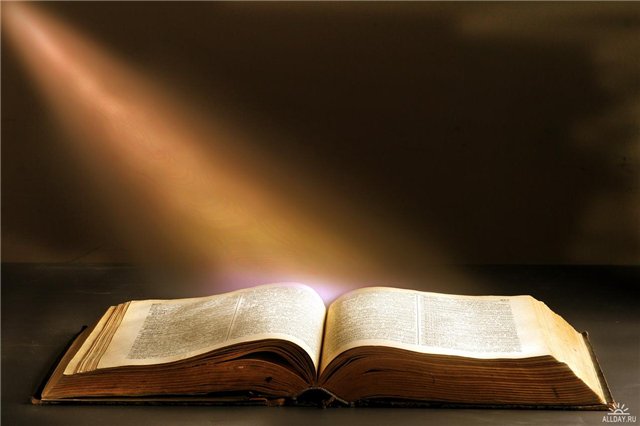 Учимся думать: 
№ 595 и 596 устно
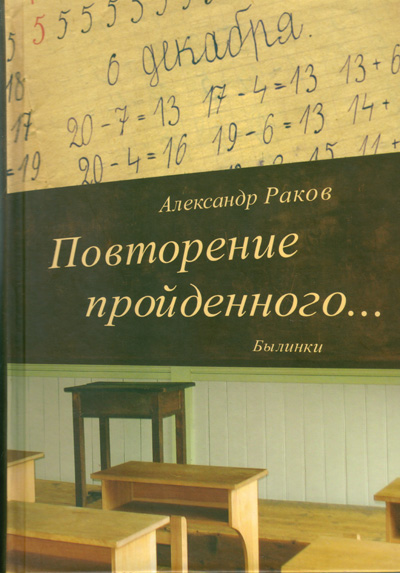 Решить уравнения
№ 598
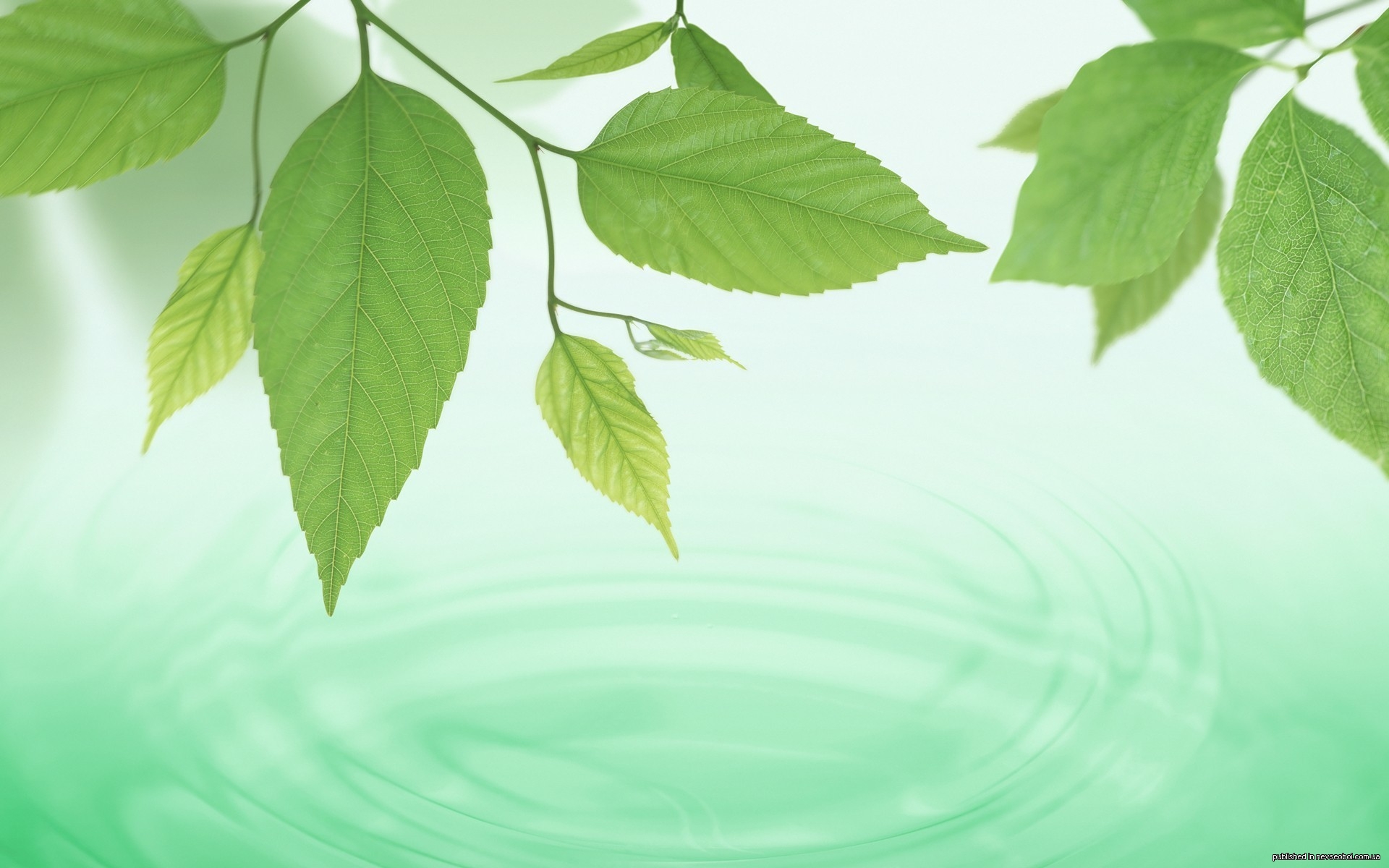 Подведем итоги:
Где применяется упрощение выражений?
Какие свойства используются при упрощении выражений?
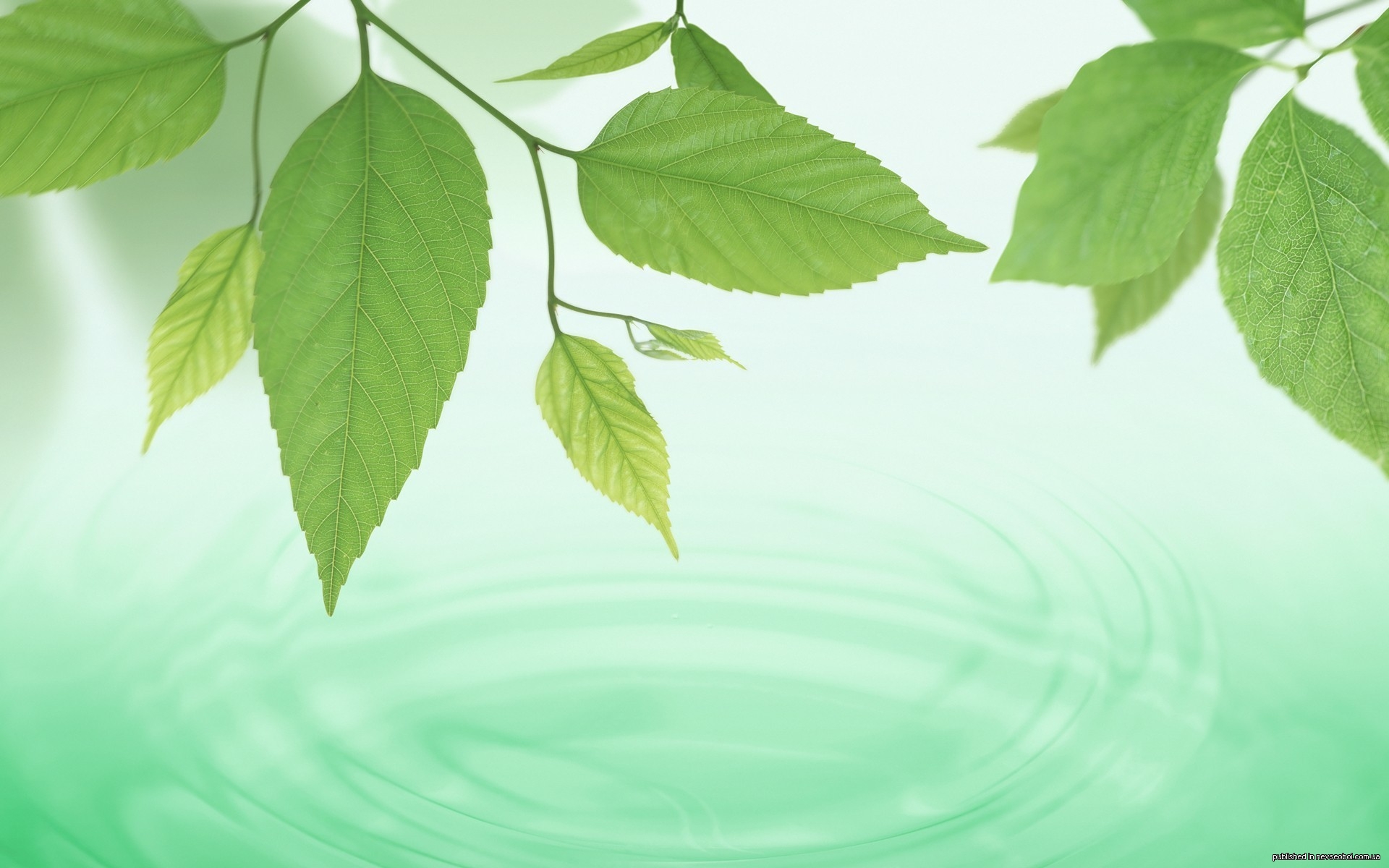 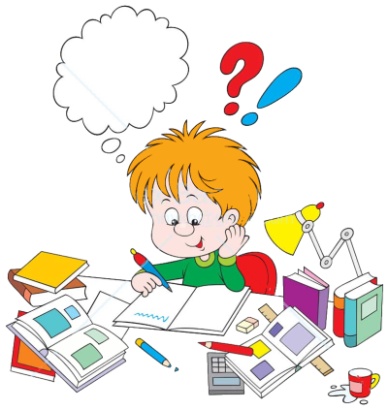 Домашнее задание:
п. 14 прочитать, № 622, 625 (б,в)
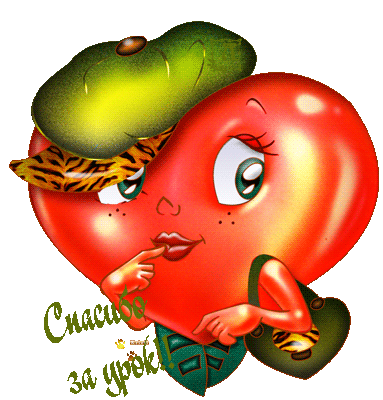